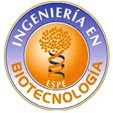 Selección estable de marcadores moleculares microsatélites (SSRs) para la identificación de clones comerciales de Cacao Nacional (Theobroma cacao L.), recomendados por el INIAP
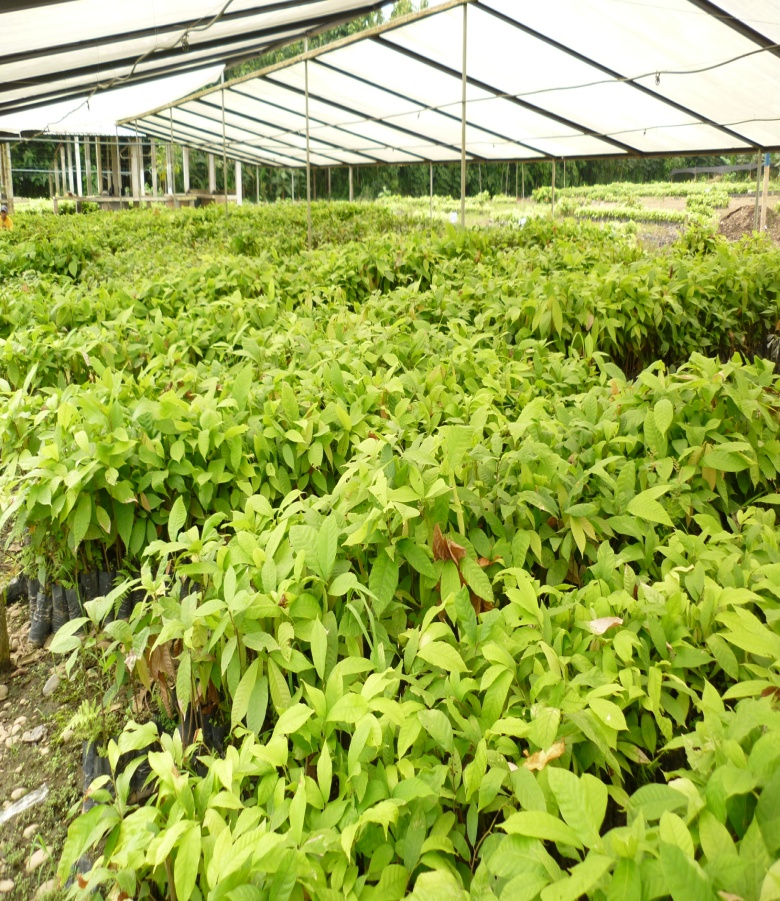 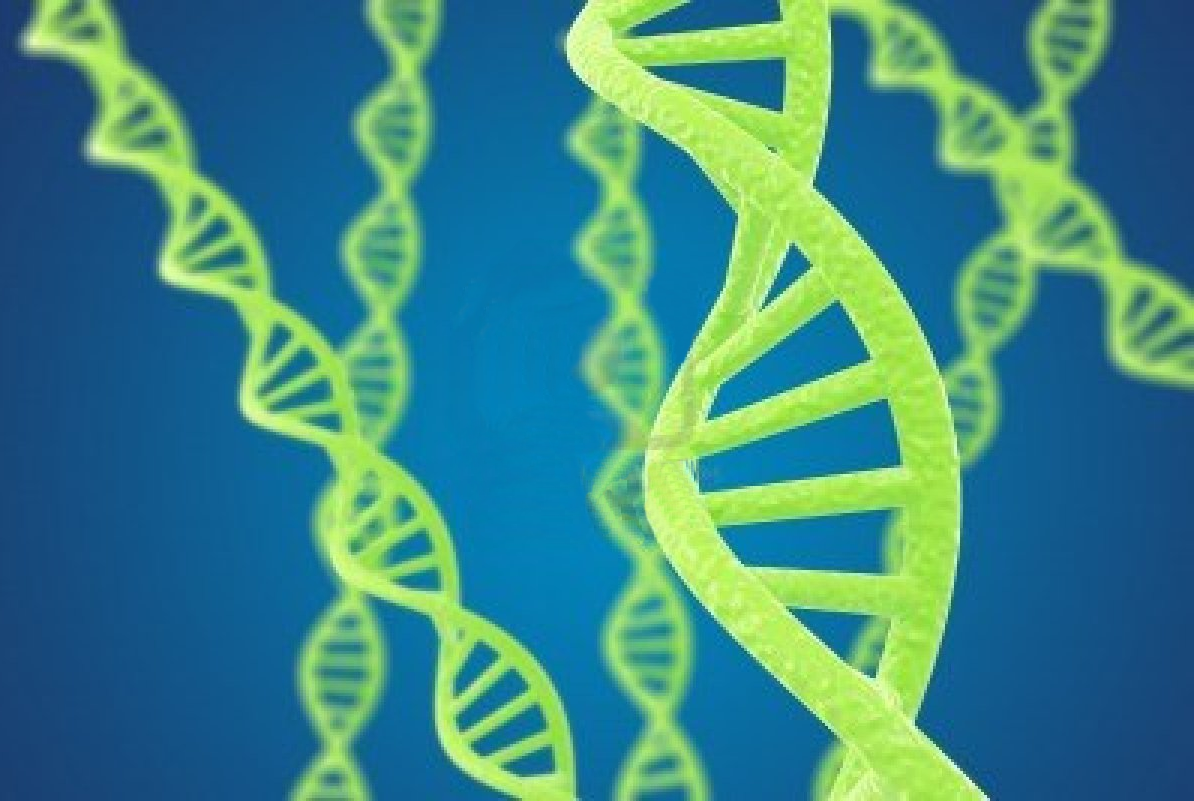 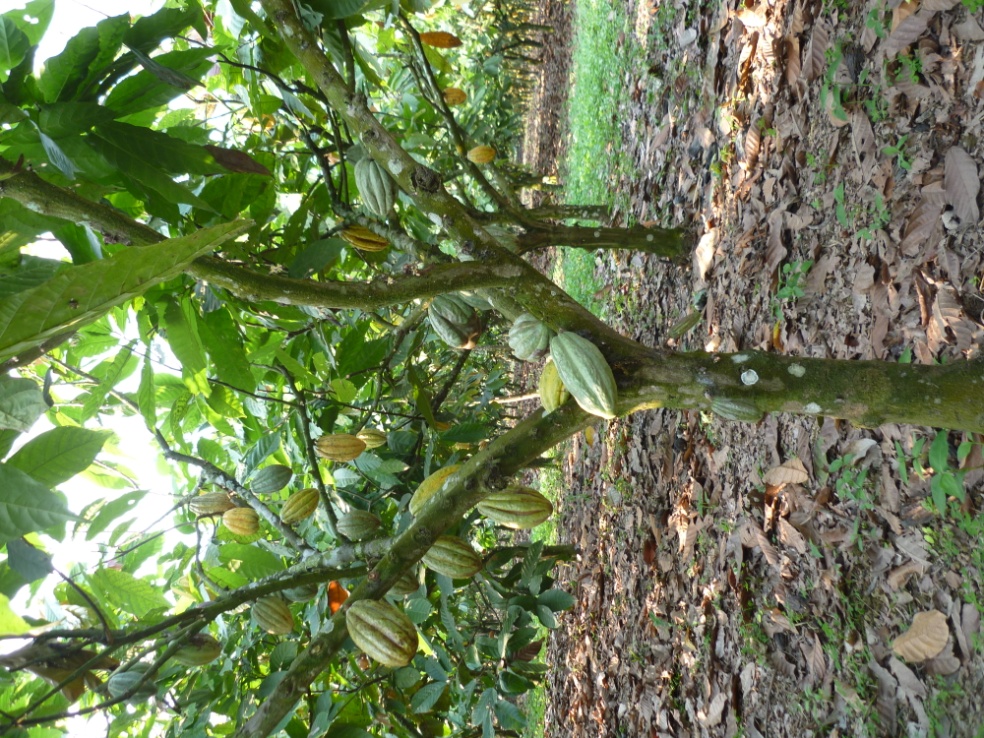 Previa a la obtención de Grado Académico o Título de:

INGENIERA EN BIOTECNOLOGÍA

ELABORADO POR:

CRISTINA GABRIELA ROSERO GALARRAGA
Directora Dra. Karina Proaño
Codirectora Ing. Tatiana Páez
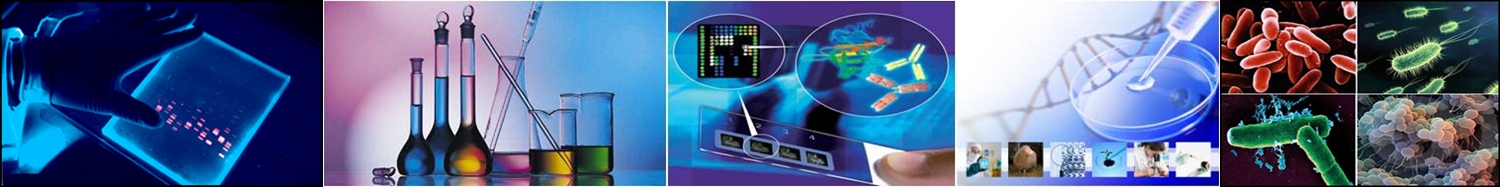 Introducción
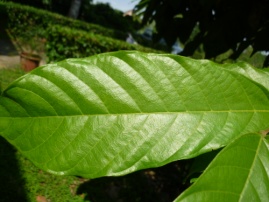 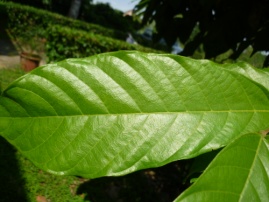 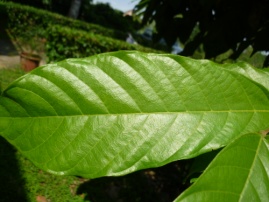 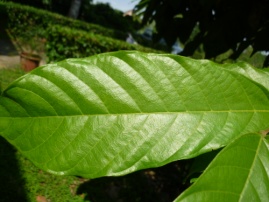 Cultivo de Cacao 2011Ocupa una superficie de 521.091,00 ha.
Mercado Internacional
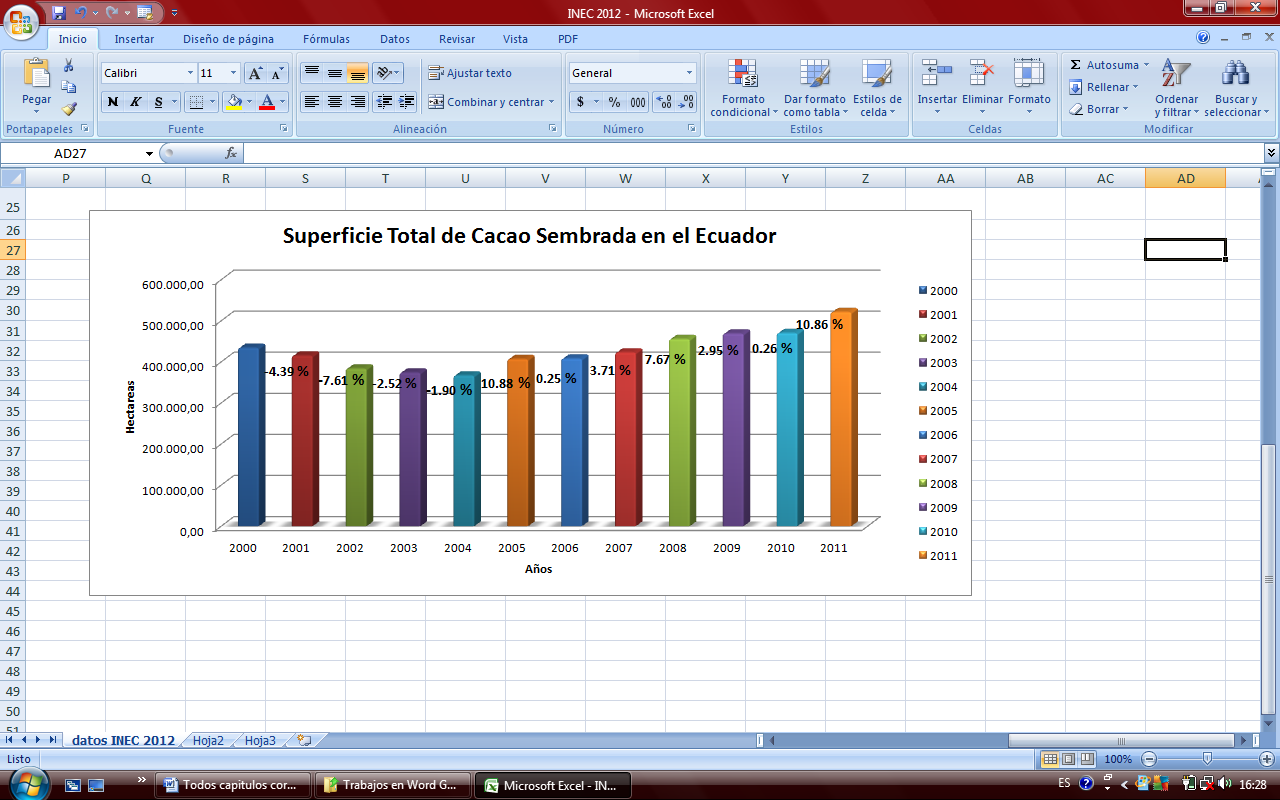 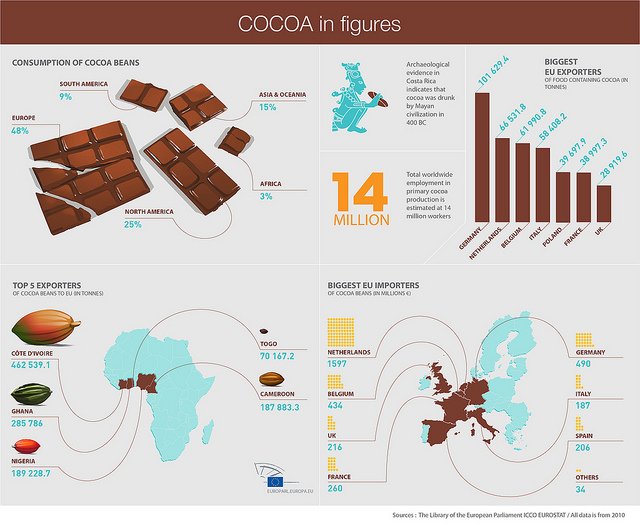 crecimiento
originado
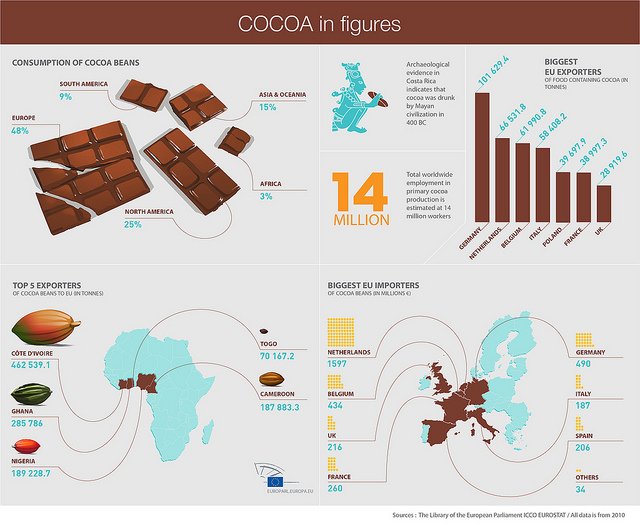 Demanda
cacao Fino de Aroma
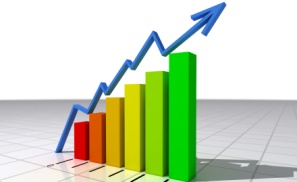 Figura 1 Superficie total de cacao sembrada en el Ecuador desde el año 2000 hasta el año 2011
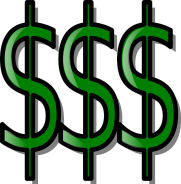 A partir del año 2004
estabilidad
Introducción
Demanda de plantas de cacao Nacional
Existe poca o ninguna preocupación
crecimiento acelerado pero a la vez, desorganizado
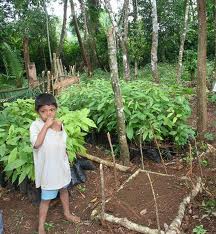 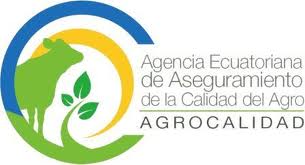 certificación basados en descriptores morfológicos
Introducción
Características Fenotípicas de los  genotipos recomendados
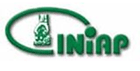 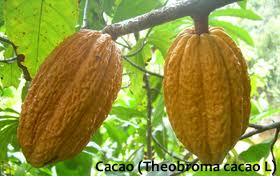 Descriptores morfológicos
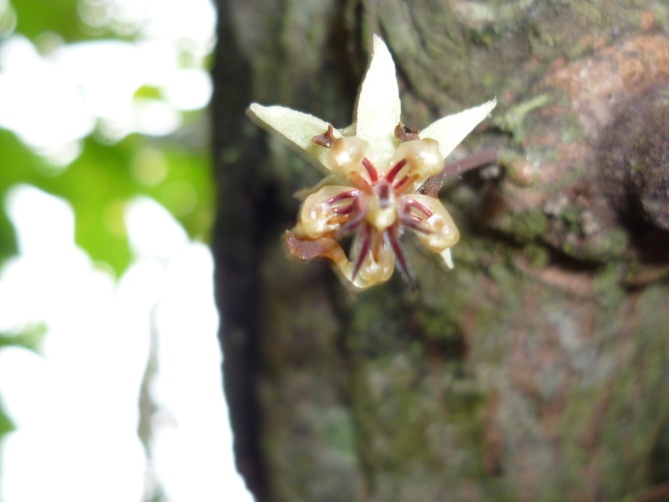 Número de semillas
Tamaño de semilla
Color de cotiledón
Rugosidad del fruto
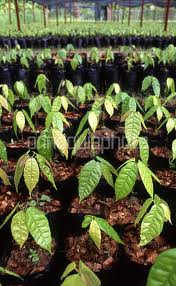 La caracterización morfológica de los materiales no forma un criterio de confianza
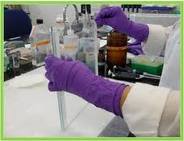 Técnicas moleculares permiten caracterizar el material en cualquier etapa de desarrollo y aún a nivel de vivero
Introducción
Tecnologías basadas en el uso del ADN
abundantes
altamente polimórficos 
codominantes
Marcadores moleculares 
microsatélites
Herramientas son perfectamente aplicables al cultivo de cacao
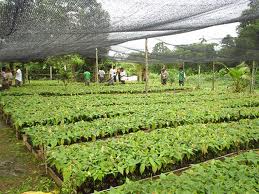 Utilizadas para el diseño de sistemas de certificación de plantas
aplicado
Al sector de productores dedicados a la  propagación de materiales de siembra de los genotipos recomendados de cacao Nacional.
Objetivos
General
 
Seleccionar marcadores moleculares microsatélites (SSRs) estables para la identificación de clones comerciales de cacao Nacional (Theobroma cacao L.), recomendados por el INIAP.
 
Objetivos Específicos
 
Determinar la identidad genética de los genotipos comerciales de cacao Nacional utilizando un set de 20 marcadores moleculares microsatélites (SSRs).
 
Seleccionar marcadores moleculares microsatélites (SSRs) que permitan la identificación de los genotipos comerciales de cacao Nacional, recomendados por el INIAP, de otros con características fenotípicas similares
 
Determinar la estabilidad de los marcadores microsatélites seleccionados para la diferenciación de los genotipos en plantas de cacao Nacional obtenidas mediante diferentes formas de propagación asexual.
Hipótesis
Ha. Los SSRs revelan diferencias genéticas entre los genotipos comerciales de cacao Nacional (Theobroma cacao L.) recomendados por el INIAP y otros con características fenotípicas similares. 

Ha. Los SSRs detectan diferencias genéticas entre el material multiplicado por diferentes formas de propagación asexual.
Materiales y Métodos
Obtención del material vegetal
31 genotipos de cacao Se tomaron muestras foliares de 2 plantas representativas de cada uno.
Tabla 1 Lista de Genotipos de cacao empleados en
 la investigación
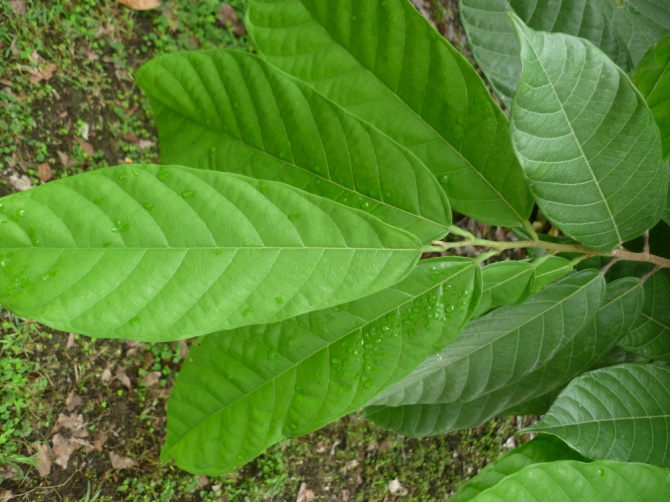 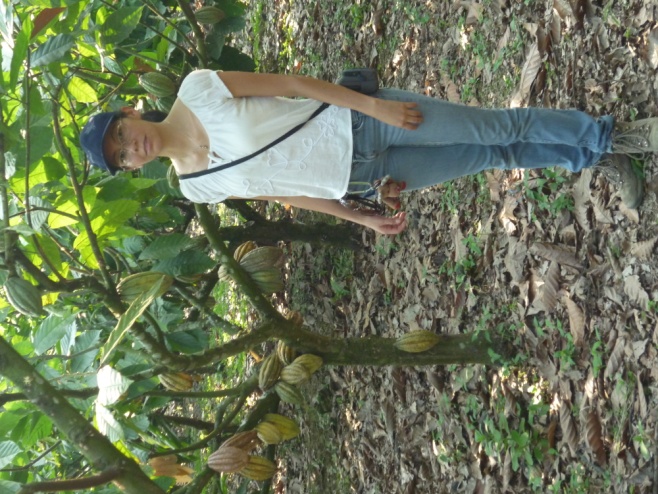 Las muestras foliares de cada uno de los dos árboles analizadas por separado  verificar la identidad genética de los mismos.
Materiales y Métodos
Extracción Protocolo de Doyle & Doyle (1987) y modificado por Faleiro et al. (2002) con ciertas modificaciones
Cuantificación
Electroforesis en gel de agarosa





 

 Espectrofotometría
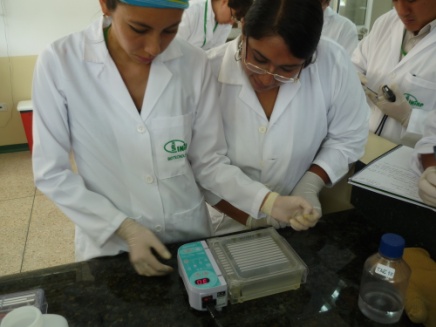 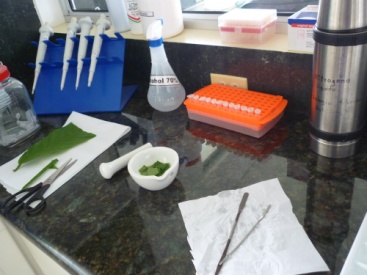 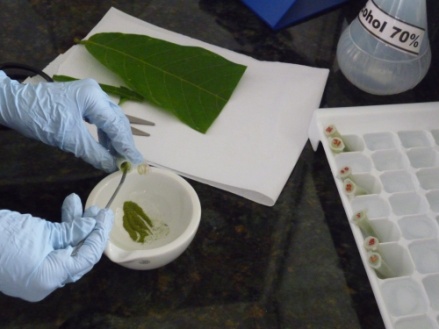 Preparación  de tejido
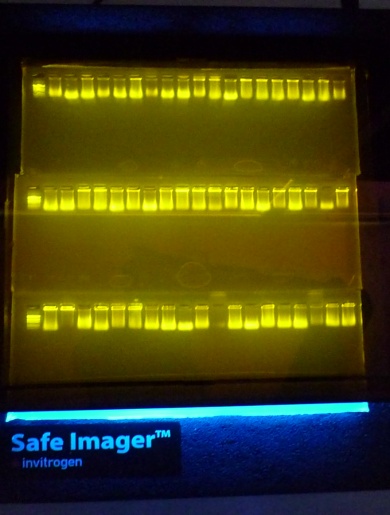 Pulverizado
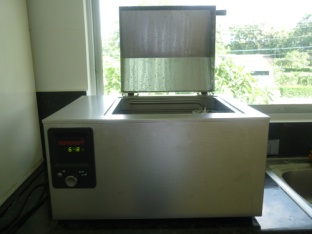 Incubación
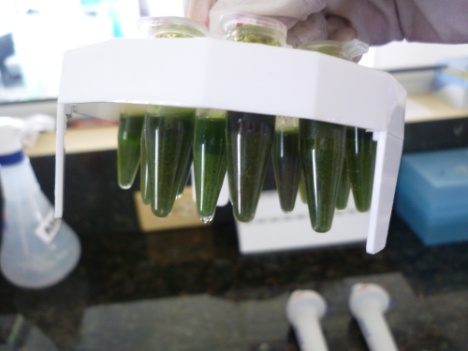 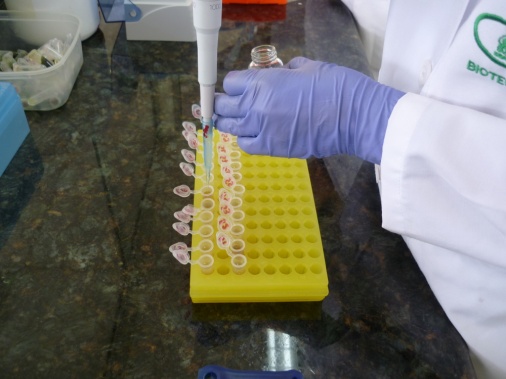 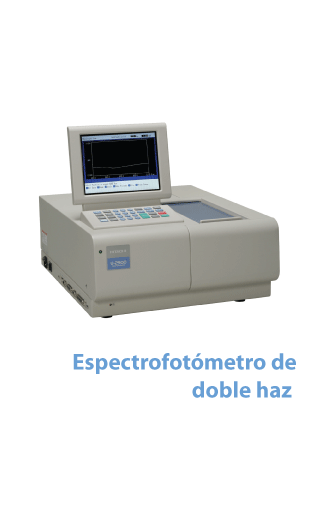 Tejido + buffer
Adición  de  Etanol
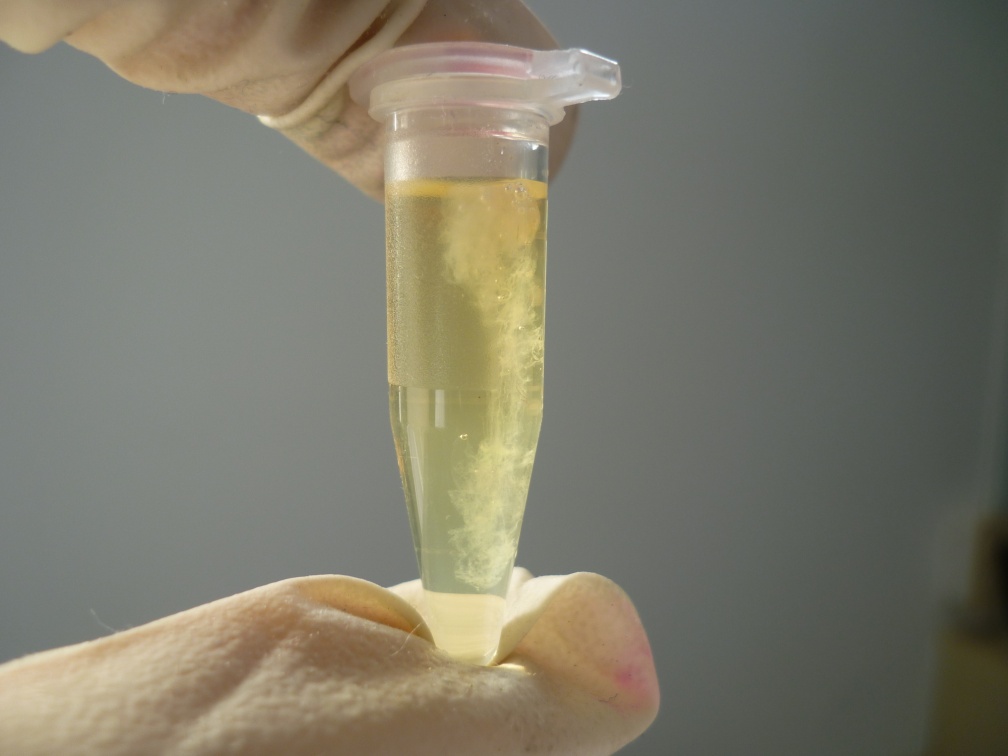 Precipitación ADN
Materiales y Métodos
Genotipaje
Amplificación (PCR) 
Validación del ADN y de marcadores microsatélites
Pruebas de Duplex y Triplex en PCR
Electroforesis en geles de poliacrilamida

Revelado 
Tinción de geles de poliacrilamida con Nitrato de Plata
Tinción de geles de poliacrilamida por fluorescencia 
     (equipo LI – COR 4300s )
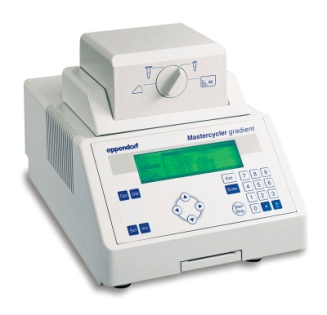 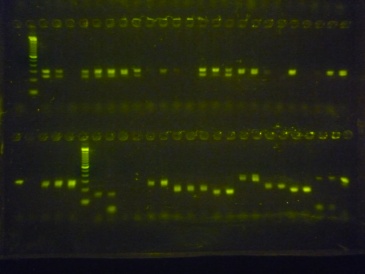 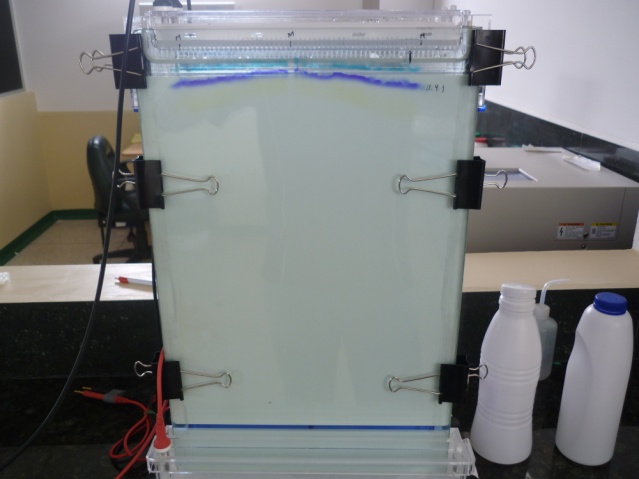 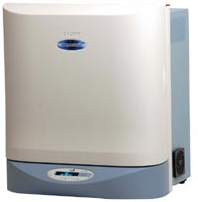 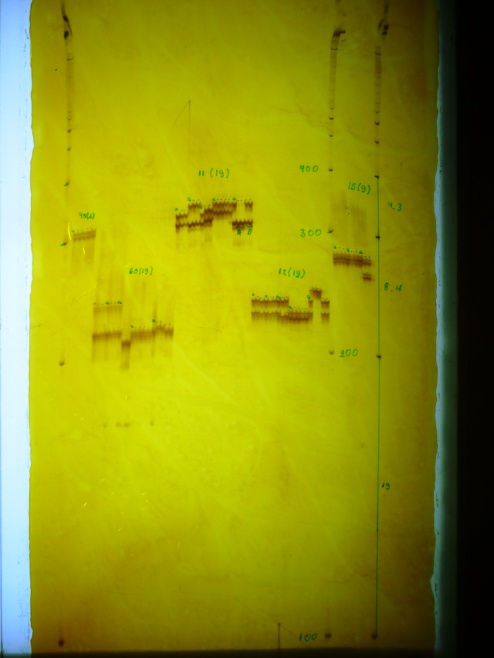 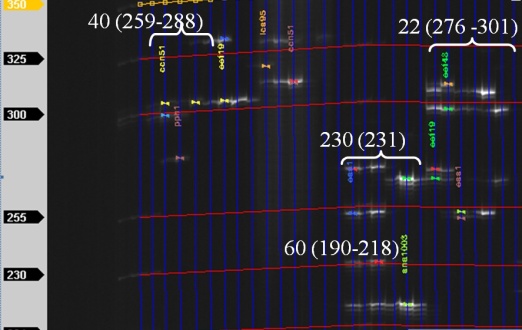 Verificación de la estabilidad de los marcadores seleccionados 
			(EET – 96, EET – 103 y EET – 576)
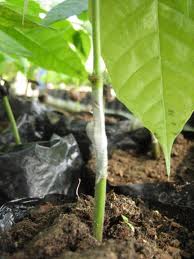 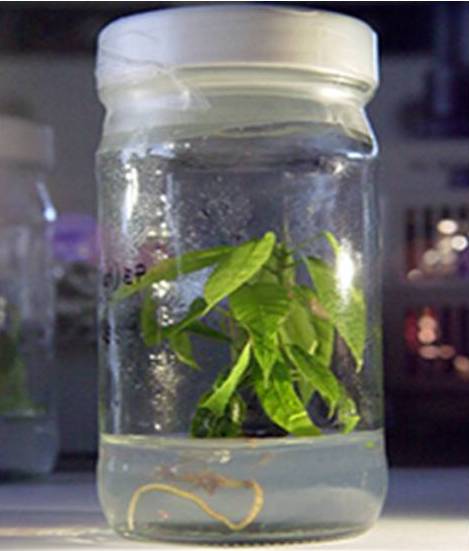 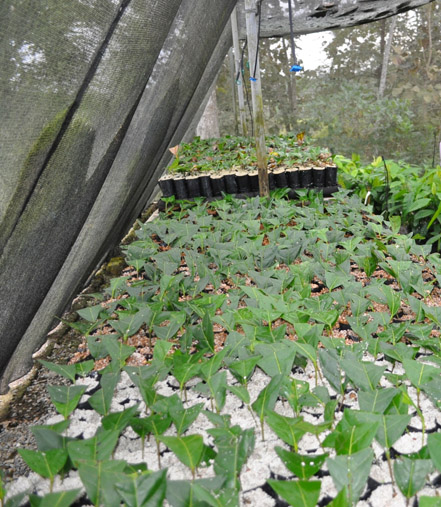 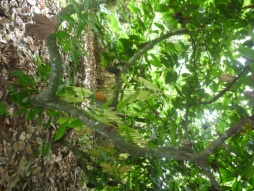 Madre
Injertación
Cultivo in vitro
Estacas ortotrópicas
Materiales y Métodos
Análisis de datos
Análisis de diversidad genética
(PowerMarker  3.0 )

Análisis Multivariados 
Análisis de agrupamiento (PowerMarker 3.0 y PHYLIP 3.67) 
Análisis de coordenadas principales (NTSYS 2.1 )


Análisis molecular de varianza 
(GenAlEx 6)
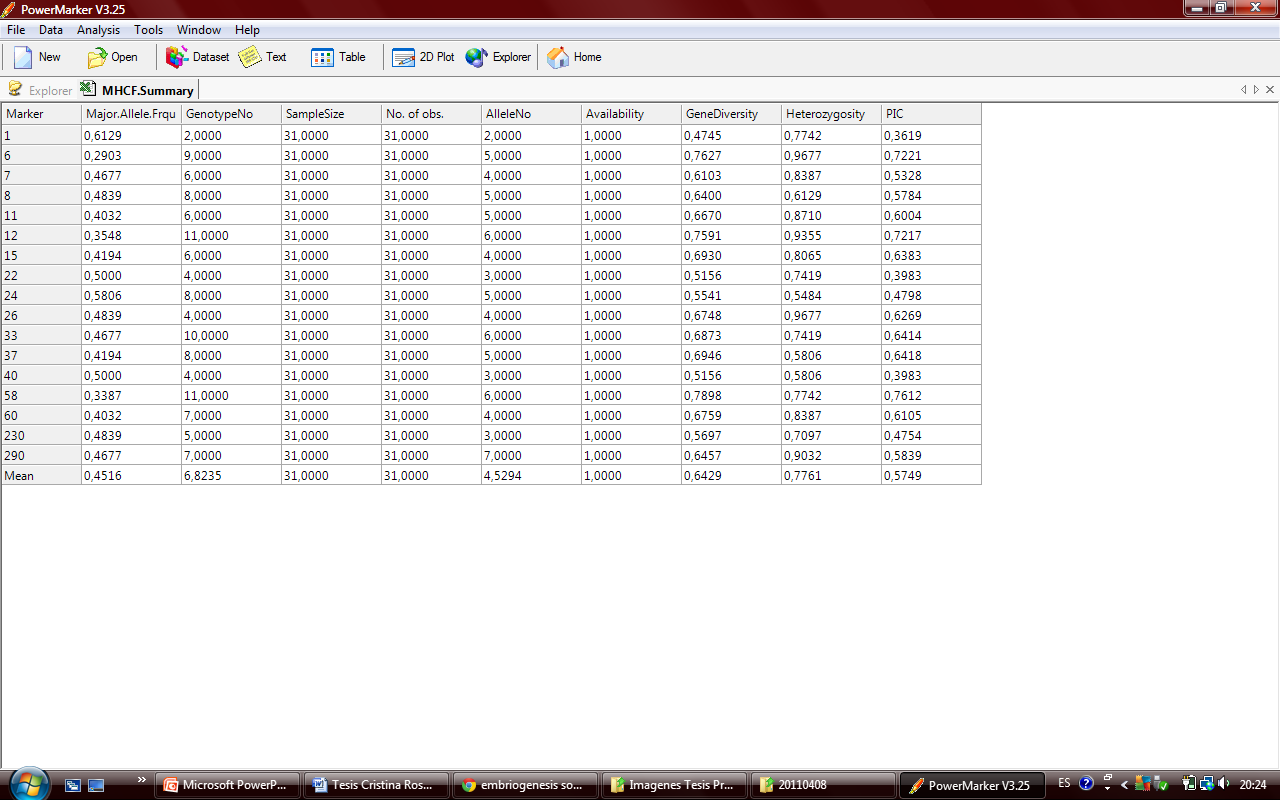 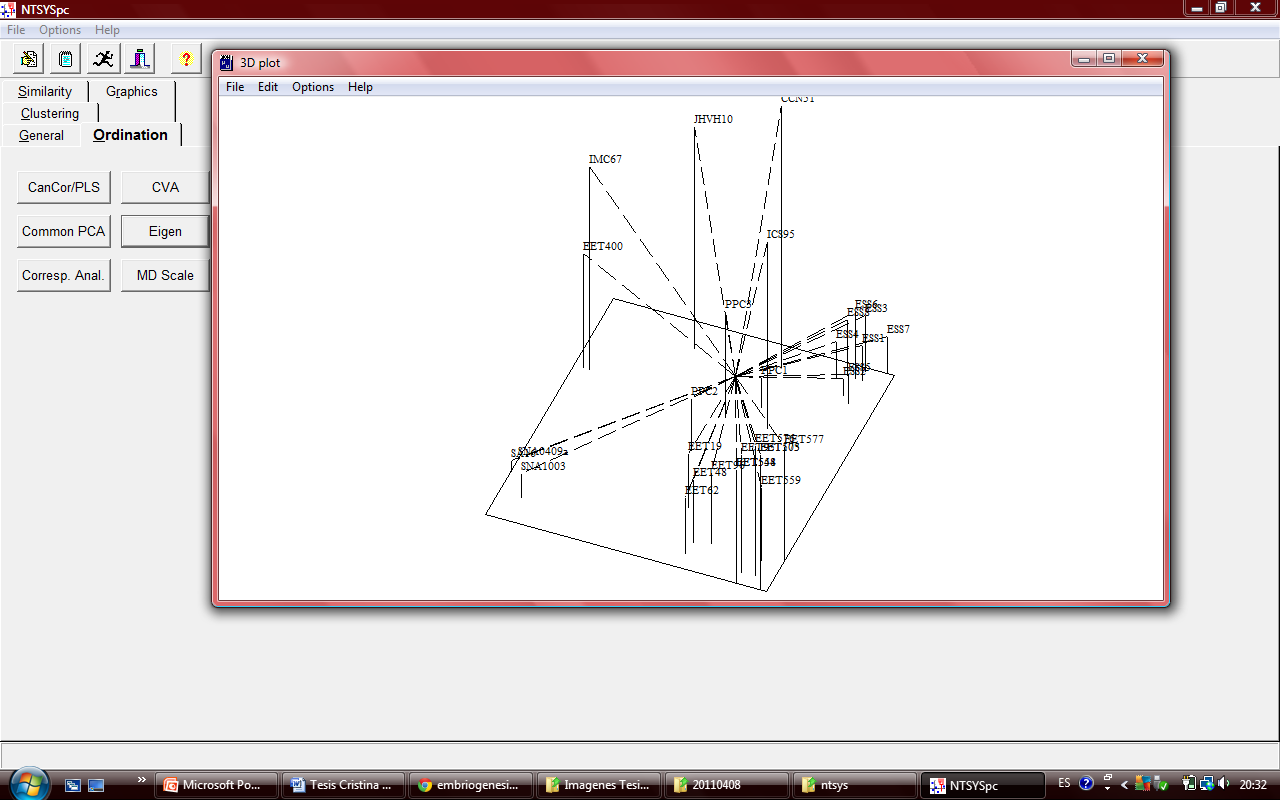 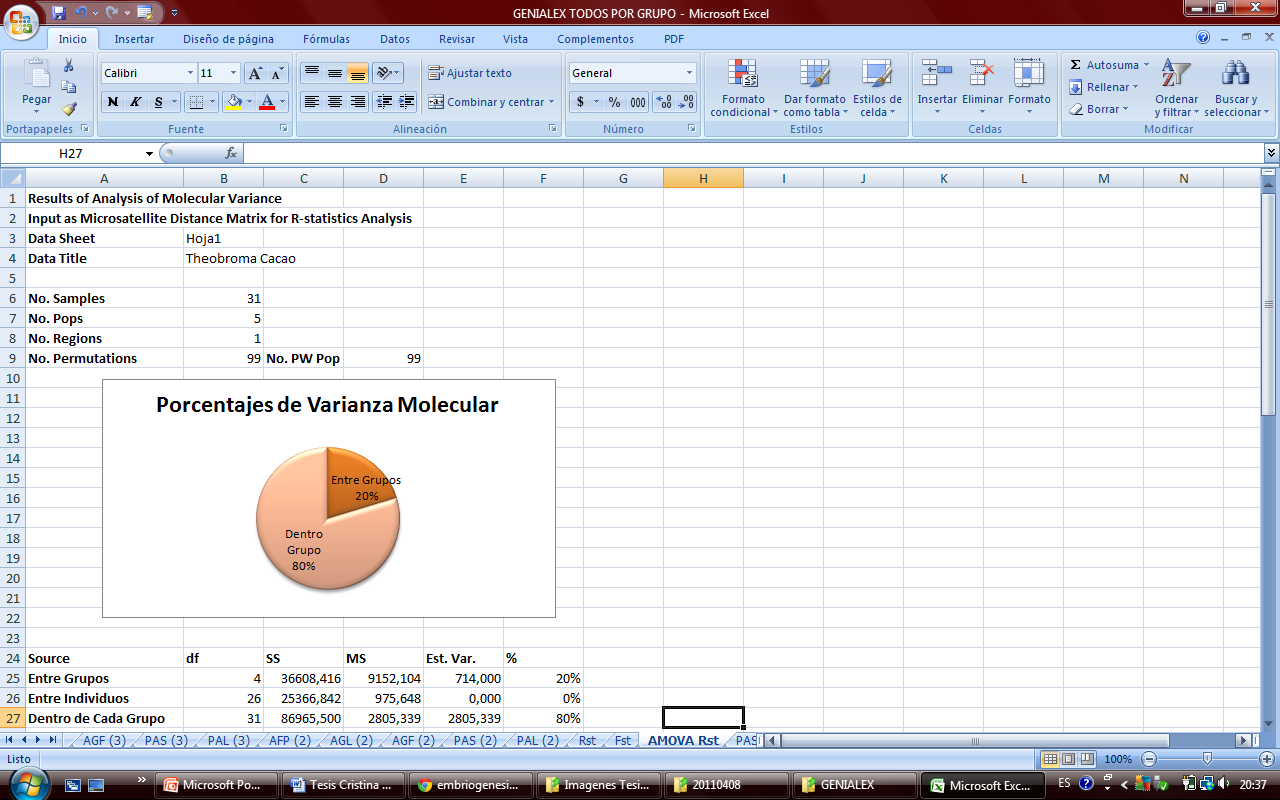 Resultados y Discusión
Extracción del ADN
Presencia de ADN en todas las muestras

Bandas de diferente intensidad  diferentes concentraciones de ADN

Contaminación en las bandas  presencia de polisacáridos y polifenoles en las muestras
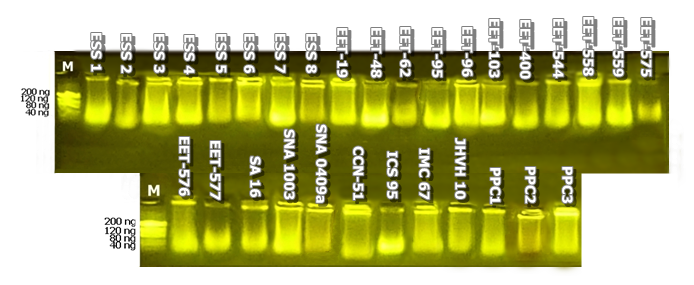 Figura 2 Muestras de ADN de hojas de cacao, corridas en gel de agarosa al 1% y teñidas con Sybr Gold, 4 µl de Marcador Low DNA Mass Ladder.
Cuantificación de ADN
La concentración del ADN  (30,00 ng/µL a 567,50 ng/µl) con un promedio de 284,60 ng/uL es suficiente para realizar las pruebas de análisis de PCR.
La pureza del ADN en estudio fue de 1,47 a 2,19

valores por encima del rango  presencia de cloroformo o fenol
valores por debajo del rango  existencia de proteínas
Figura  3 Pureza del ADN de hojas de cacao. Relación ABS 260/ABS 280.
Resultados y Discusión
Validación de los iniciadores SSRs en geles de agarosa
Validación del ADN en geles de agarosa
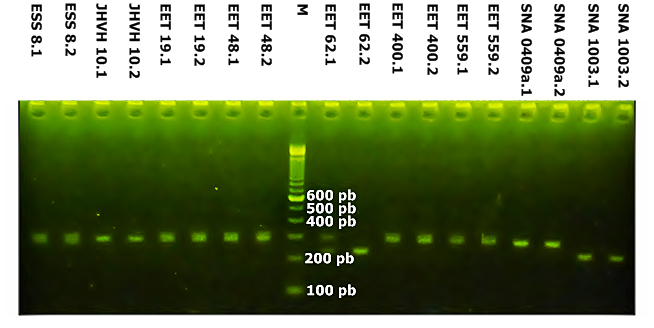 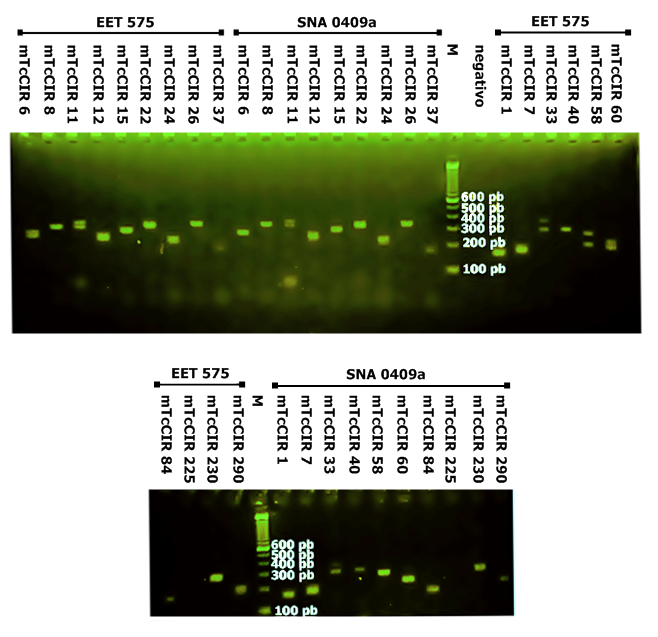 Todas las bandas rango de tamaño esperado para este marcador (208-324pb)
La mayoría los marcadores amplificaron dentro del rango de tamaño esperado
Caso particular (genotipo EET-62)  posiblemente a un problema en el establecimiento inicial de la colección.
Figura  4 Amplificaciones de las muestras de ADN de hojas de cacao, corridas en gel de agarosa al 2% y teñidas con Sybr Safe, 4 µl de Marcador 100 pb. mTcCIR 58
mTcCIR 225 no amplificó con los dos ADNs probados.
Figura 5 Validación de 19 iniciadores SSRs con 2 genotipos de cacao EET – 575 y SNA – 0409a, en gel de agarosa al 2%, revelado con Sybr Safe, 4 µl de Marcador 100 pb.
Resultados y Discusión
Pruebas de Multiplex en PCR
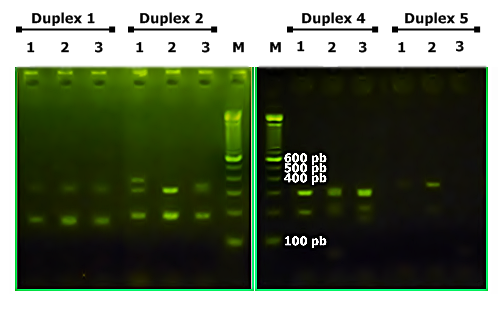 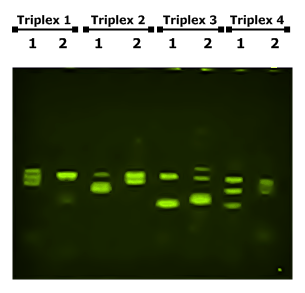 Figura 6 Combinaciones de duplex PCR con SSRs en Gel de agarosa al 2%, teñido con Sybr Safe. 1, 2, 3= repeticiones, M= marcador de talla conocida (100 pb).
Figura 7 Combinaciones triplex PCR, con marcadores SSRs, Gel de agarosa al 2%, teñido con Sybr Safe
Elección de marcadores con pesos moleculares muy similares 
Formación de dímeros de iniciadores
Optimizar la enzima polimerasa, las concentraciones de MgCl2, la temperatura de hibridación ó empezar la PCR a una temperatura elevada
Duplex de Cargada
Resultados y Discusión
Genotipaje con microsatélites
Geles de poliacrilamida revelados por tinción con nitrato de plata
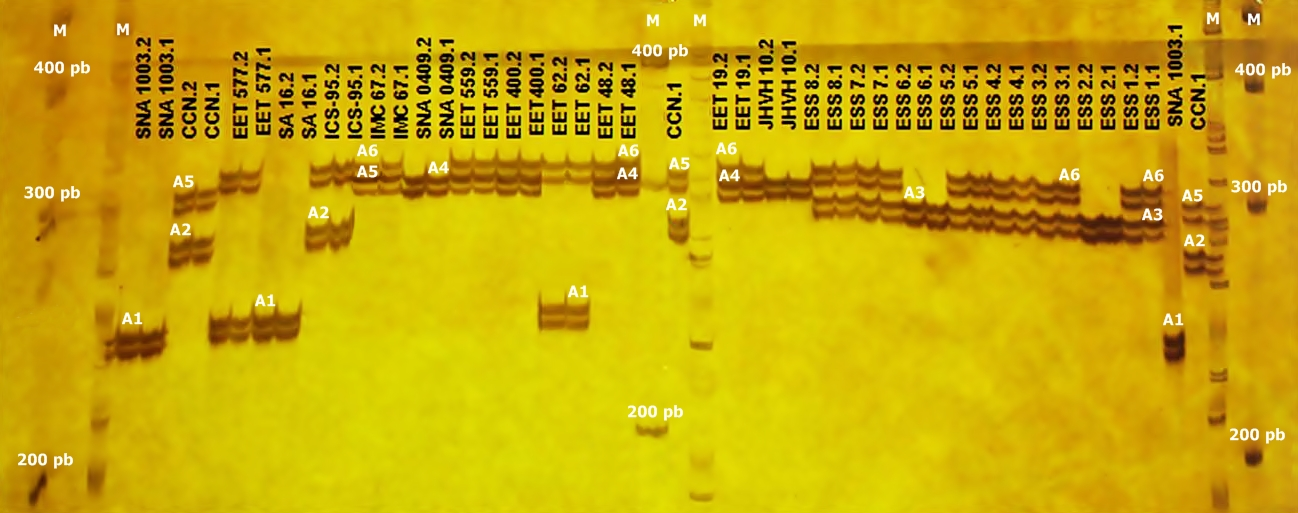 Variabilidad Genética
mTcCIR 58 6 alelos
mTcCIR 230  3 alelos
mTcCIR 84 no presentó una buena resolución
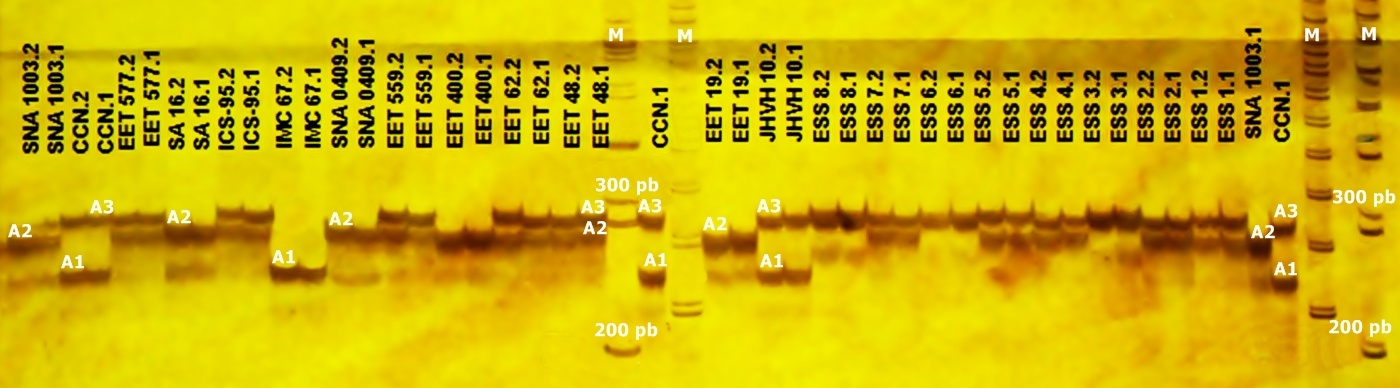 Figura 8 Gel de poliacrilamida 6% marcador mTcCIR 58.
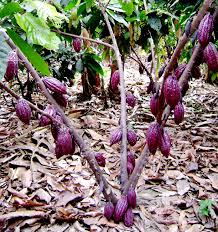 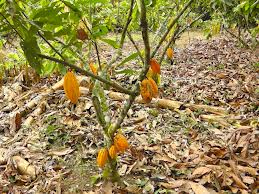 EET  comparten alelos con  Cacaos finos
JHVH 10
CCN-51
SNA 1003, SNA 0409a y SA 16 Homocigotos
CCN-51 comparte alelos con IMC-67 e ICS-95
Figura 9 Gel de poliacrilamida 6% marcador mTcCIR 230.
JHVH 10  comparte bandas con CCN-51
ESS  comparten al menos uno de sus alelos entre todos los miembros de este grupo
Resultados y Discusión
Genotipaje con microsatélites
Geles de poliacrilamida revelados por fluorescencia
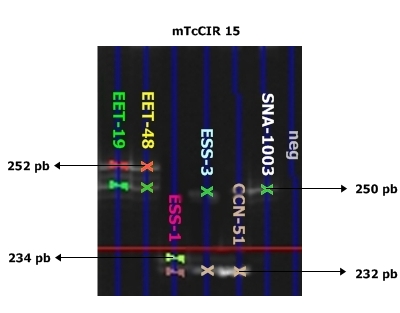 Esta técnica se empleó en:
Genotipos que mostraron bandas representativas 
Genotipos que mostraron dificultad en su observación mediante los geles revelados con nitrato de plata
Figura 10 Pesos moleculares asignados a alelos obtenidos de muestras de cacao, marcador mTcCIR15.
Resultados y Discusión
Verificación de la estabilidad de los SSRs seleccionados
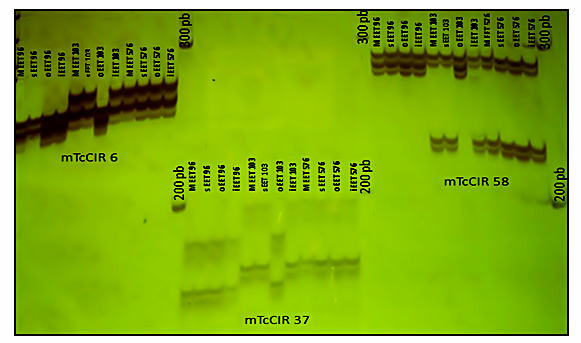 Figura  11 Gel de poliacrilamida 6%, marcadores mTcCIR 6, mTcCIR 37 y mTcCIR 58, genotipos EET – 96, EET – 103 y EET – 576.
Los marcadores moleculares seleccionados diferencian genotipos fuera de tipo dentro de una accesión
Resultados y Discusión
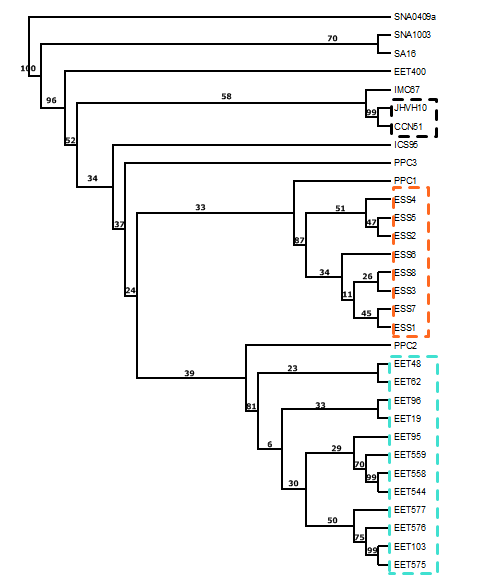 Genotipo EET-400 híbrido de la variedad Amazónica forastera
Análisis de agrupamiento
EETs genotipos con características de cacao Fino de Aroma
Figura  12 Dendograma del material de Theobroma cacao L. analizado en el presente estudio.
Resultados y Discusión
Análisis de coordenadas principales (ACoP)
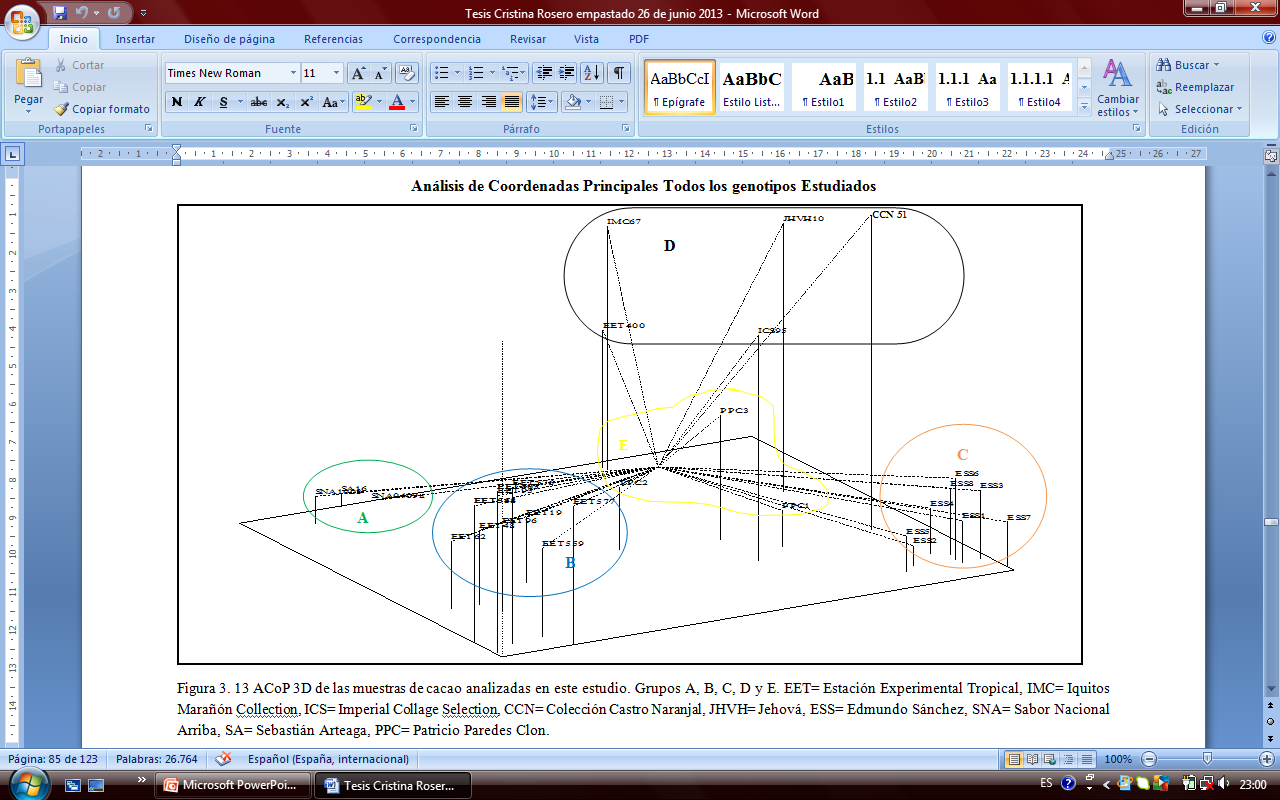 Figura 13 ACoP 3D de las muestras de cacao analizadas en este estudio. Grupos A, B, C, D y E.
errores en el manejo de estos materiales en campo 
clones genéticamente muy cercanos no detectables por SSRs
Diferentes respuestas epigenéticas de los individuos a distintos estímulos medioambientales
EET-544 y EET-558 
EET-575 y EET-103
Caso singular
Resultados y Discusión
Análisis molecular de Varianza
En el caso del grupo B, conformado por los genotipos EET, se observa  mucha variación dentro del mismo.
Resultados y Discusión
Análisis de alelos específicos y compartidos
alelo especifico de 289 pb para el locus mTcCIR 22
no se encuentra presente en todos los genotipos que conforman el grupo de los EET y solo está en el genotipo EET-19
Figura 14 Frecuencia alélica para locus mTcCIR 22
En base a frecuencias alélicas se eligió un grupo de marcadores que tengan mayor frecuencia para el grupo de los genotipos EET recomendados y menor frecuencia para los demás genotipos estudiados
Conclusiones
Conclusiones
Recomendaciones
Recomendaciones
A pesar de que el presente estudio ha hecho contribuciones importantes para determinar la estructura y singularidad genética del cacao, aun se necesita de investigaciones adicionales para esclarecer la igualdad de perfiles genéticos en el caso de los genotipos EET-544, EET-558 y EET-103, EET-575, por lo cual se recomienda aumentar el número de SSRs, emplear marcadores más específicos (SNPs) y evaluar todos los individuos de la accesión.
Agradecimiento
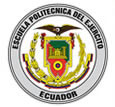 Escuela Politécnica del Ejercito
Carrera de Ingeniería en Biotecnología
Instituto Nacional Autónomo de Investigaciones  Agropecuarias
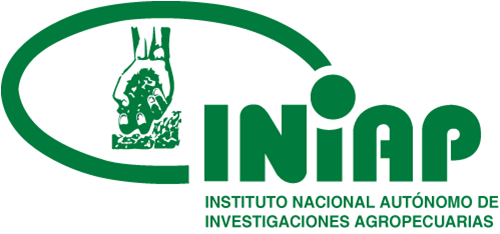 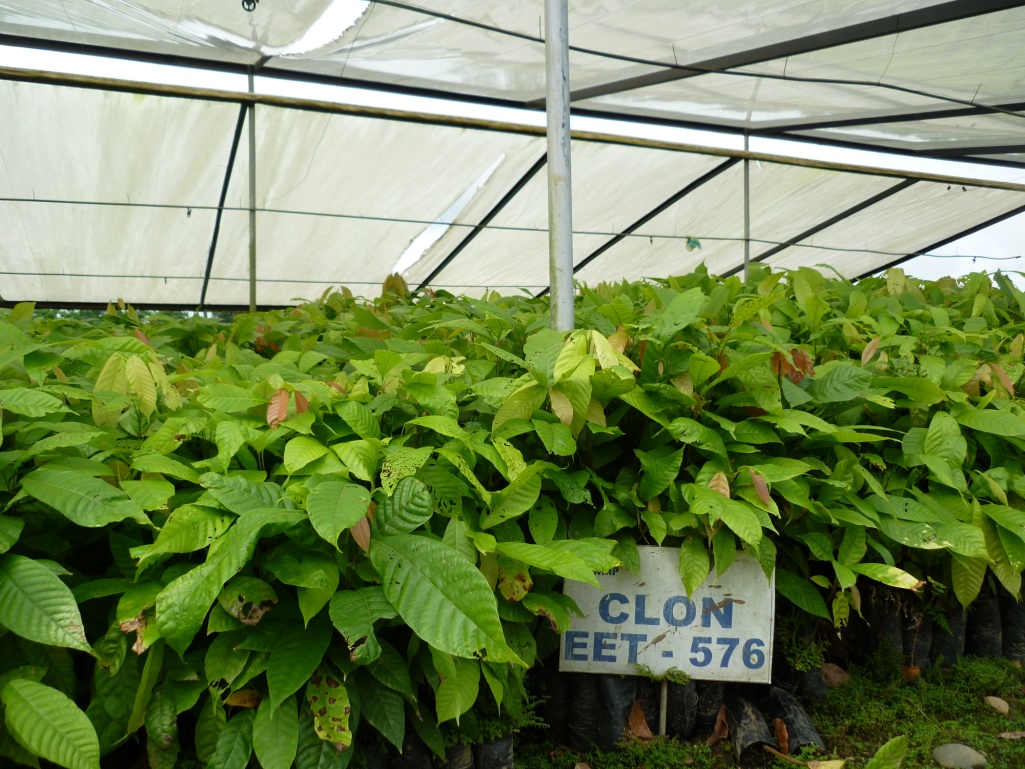 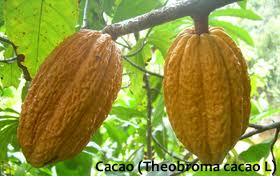 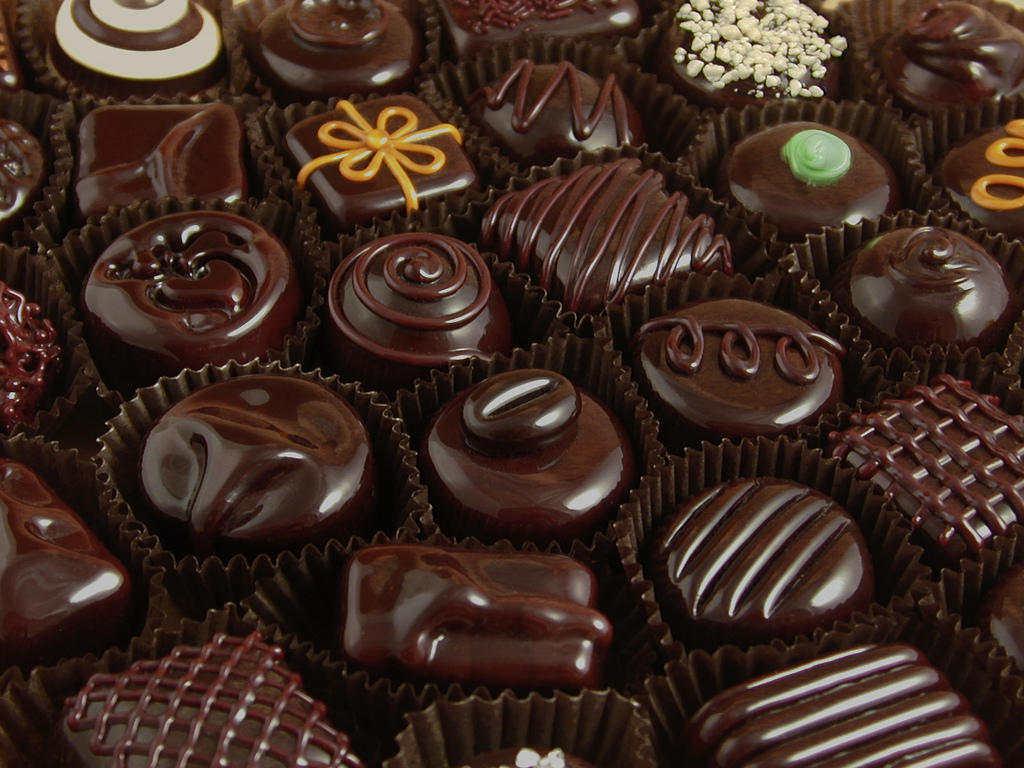 Gracias.